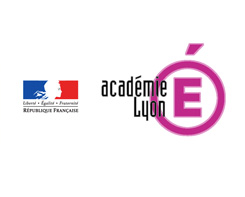 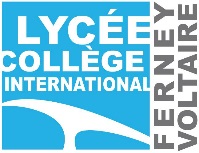 REFORME DU LYCEEET DU BACCALAUREATLycée International
Mardi 28 JANVIER 2020
OBJETS DE LA REUNION
À l’ordre du jour :
La réforme du lycée
La réforme du baccalauréat
Les spécificités des Sections Internationales
L’offre de formation au Lycée International
L’accompagnement des élèves de seconde au choix de leurs spécialités de première

Pas à l’ordre du jour :
Le bienfondé des réformes
LES SPECIFICITES DES SECTIONS INTERNATIONALES
Enseignement : aucun changement
4h de langue et littérature 
2h d’histoire géo (en plus de 2h en français)

Baccalauréat :
Substitution des E3C de LVA et HG par des épreuves :
Langue, littérature et civilisation de la section
Histoire-géo DNL
Pour chacun :
	un écrit coefficient 10
	un oral coefficient 5
	en classe de terminale
Conséquences :
120 coeff au lieu de 100
Section compte pour ¼ du total (30 coef sur 120)
E3C / bulletins comptent pour 50 % du total (au lieu de 40%)
LA MISE EN PLACE DES REFORMESLES E3C
Epreuves Communes de Contrôle Continu :
Organisées dans le cadre de l’emploi du temps habituel de la classe
Sujets choisis par les enseignants
Harmonisation académique des notes
Accès à leurs copies par les élèves
L’OFFRE DE FORMATION AU LYCEE INTERNATIONALSPECIALITES DU CYCLE TERMINAL GENERAL
Ferney-Voltaire	   	    Saint-Genis-Pouilly
HG, géopo, sciences po			HG, géopo, sciences po
Humanités, littérature et philo		Humanités, littérature et philo
LLCA latin*				LLCA grec* 
LLCE anglais, allemand*, espagnol*	LLCE anglais
Mathématiques			Mathématiques
Numérique et sciences info.		Numérique et sciences info.
Physique-chimie			Physique-chimie
Sciences de la vie et de la terre		Sciences de la vie et de la terre
Sciences de l’ingénieur		
Sciences éco. et sociales		Sciences éco. et sociales
L’OFFRE DE FORMATION AU LYCEE INTERNATIONALOPTIONS ET SECTIONS
Sections :
Internationales
Européennes (anglaise, allemande, italienne)
Options :
arts (arts plastiques, musique, théâtre)
LVC (arabe, espagnol, italien, russe)
LCA (latin et grec)
Langues avancées : allemand, anglais, espagnol
INCOMPATIBILITES D’ENSEIGNEMENT
Pour raisons d’emplois du temps : maths anglaises incompatibles avec options LV3 ou LCA

Pour des raisons de sites :
 Grec	/ Sciences de l’ingénieur
		/ LLCE espagnol
		/ LLCE allemand
LE CHOIX DES SPECIALITES PAR LES ELEVES
Quelle (s) logique (s) pour les choix ?

Présentation par les enseignants

Autre sujet : STI2D